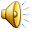 В нашем сердце он геройБондарев Иван Иванович
Подготовила: Пономаренко Ксения,
учащаяся 7-В класса
МБОУ Заветинской СОШ№1.
Руководитель: Мельникова Ирина Михайловна,
учитель истории и обществознания
МБОУ Заветинской СОШ№1
Цель  работы – исследовать жизненный и военный путь ветерана Великой Отечественной войны Бондарева Ивана Ивановича.
  Задачи.
    Изучить биографию.
    Познакомиться с жизнью и военными подвигами Ивана Ивановича через родственников.
    Вызвать интерес к ветеранам Великой Отечественной войны через личность Бондарева И.И.
Заведующая МБУК «Музей истории Заветинского района» Таранова Н.А.
Бондарев Иван Иванович
Бондарев Владимир Иванович
Волгоград (Сталинград)
Боевые товарищи(Бондарев И.И. первый слева)
Форсирование Днепра
Орден Красной Звезды
Орден Славы III степени
Орден Славы II степени
Орден Отечественной войны II степени
Орден Отечественной войны I степени
Встреча фронтовых друзей(Бондарев И.И. в центре)
СПИСОК ИСПОЛЬЗУЕМОЙ ЛИТЕРАТУРЫ И ИСТОЧНИКОВ 1. Воспоминания сына Бондарева И.И.2. Материалы МБУК «Музей истории Заветинского района».3. Наградной лист. № 42/Н от 12.10.1943г. фонд № 33. Архив ЦАМО4. Наградной лист. № 14/Н от 19.03.1944г. фонд № 33. Архив ЦАМО5. Наградной лист. № 198/Н от 08.10.1944г. фонд № 33. Архив ЦАМО6. Наградной лист. № 67/Н от 09.09.1945г. фонд № 33. Архив ЦАМО7. Наградной лист. № 76/Н от 14.10.1945г. фонд № 33. Архив ЦАМО8. Соколов Б. «Неизвестный Жуков». Мн., 2000, стр. 358.   9. https://pamyat-naroda.ru/10. (http://ru.wikipedia.org/wiki/)
СПАСИБО ЗА ВНИМАНИЕ!